Missionary Care
Dear Heavenly Father, we give thanks for our missionary, Reverend Ling Ching, who has committed herself to Bible translation project among the Bilo people in Southeast Asia. This year, her team has begun translation and review of the Gospel of John. We ask the Holy Spirit to guide the translation as well as review so as the outcome would be accurate and close to the hearts of the Bilo people.
1/2
Missionary Care
They are able to read the Word of God in their own mother tongue and therefore understand the great love of God revealed in Jesus Christ. Also, we ask the Holy Spirit to illuminate the missionaries and local co-workers as they design materials to nurture the Bilo children. May the Bilo children grow in biblical worldview and truths. In the name of our risen Lord Jesus Christ, Amen.
2/2
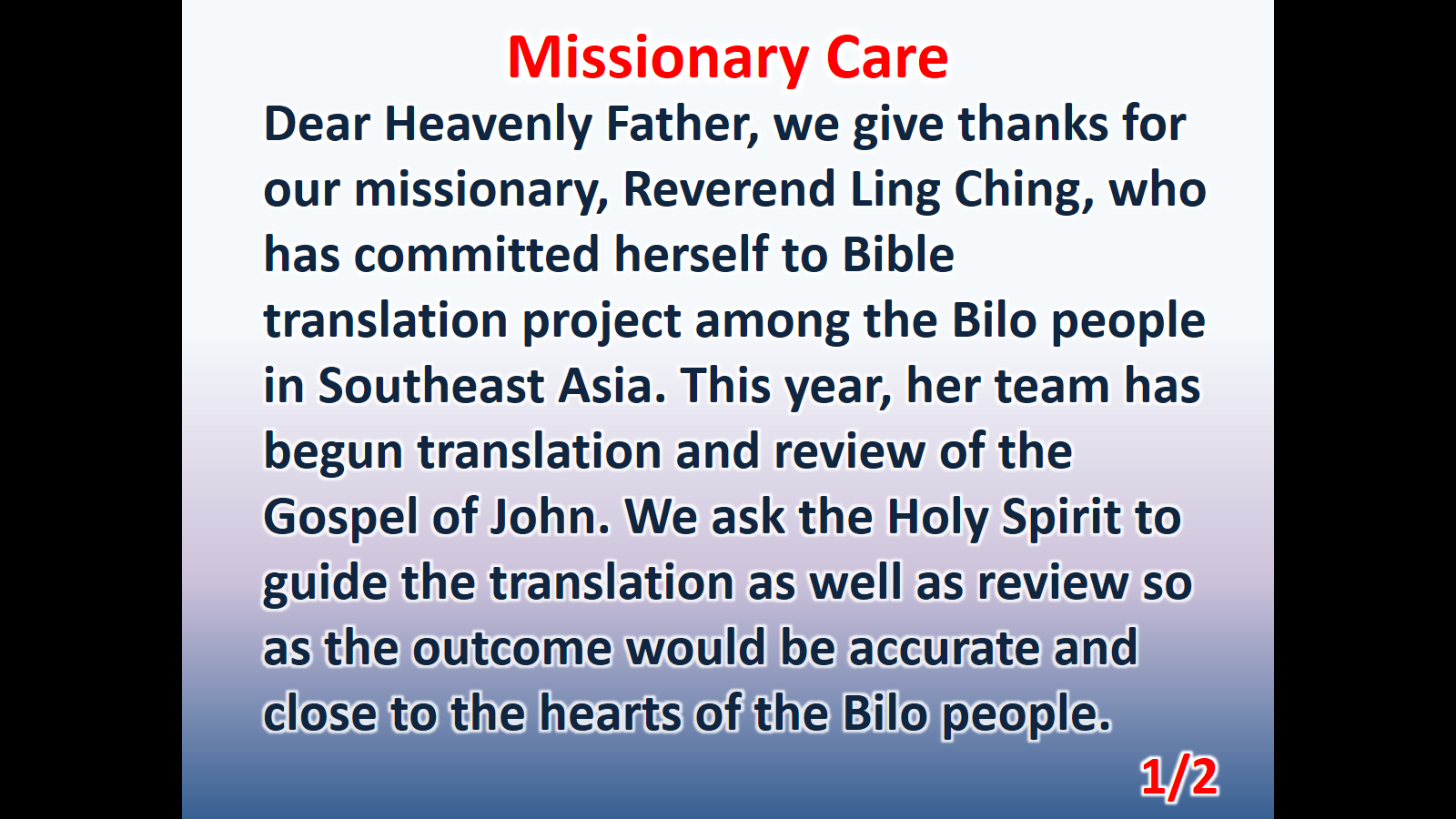 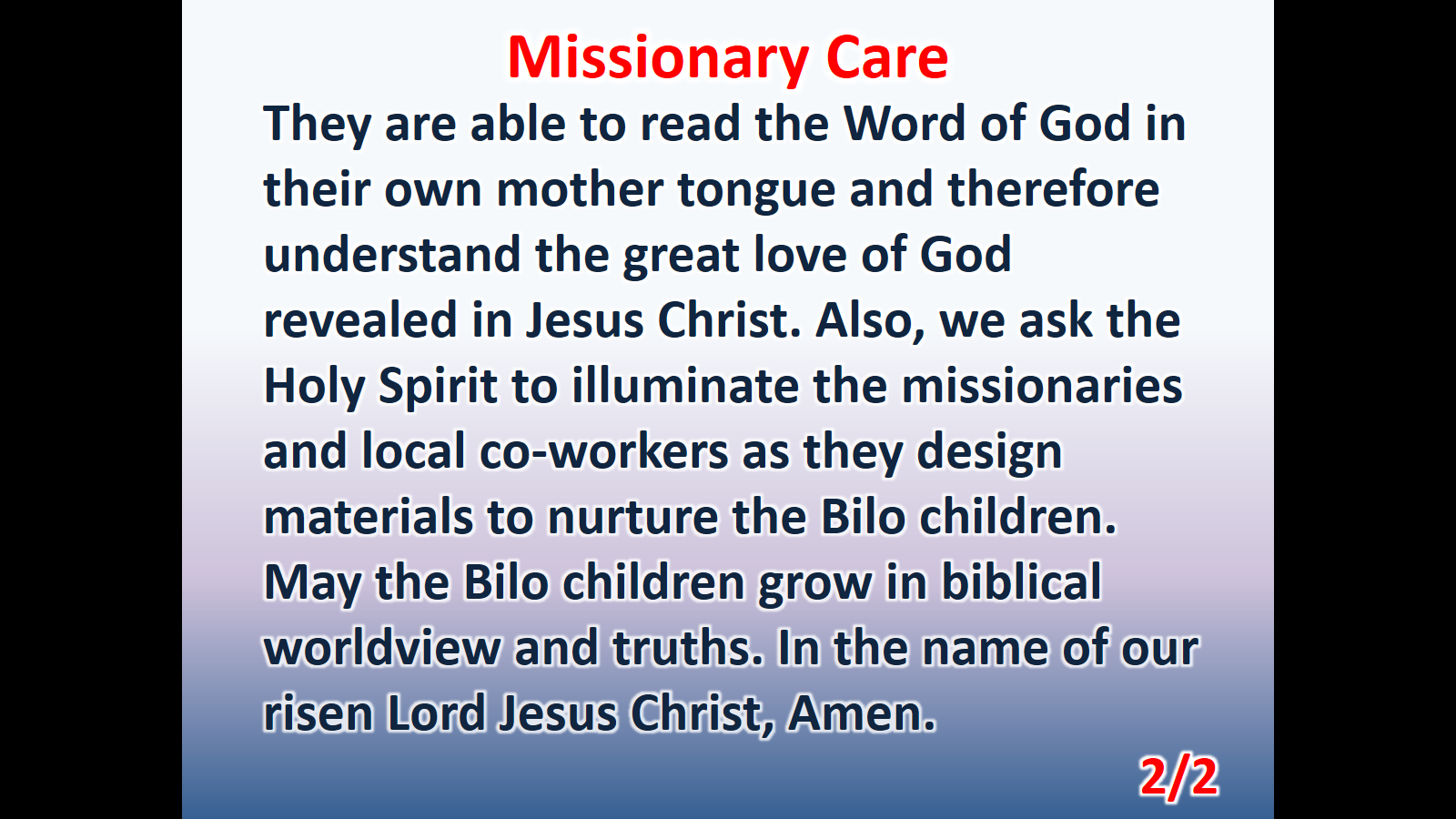